May 2023
2023 May RR-TAG Supplementary Materials
Date: 16 May 2023
Authors:
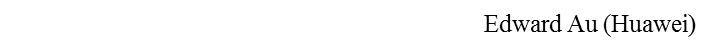 Slide 1
May 2023
Item 1.3:  Registration reminder
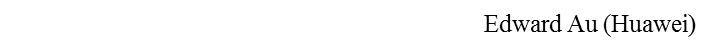 Slide 2
May 2023
Registration is required to attend this meeting
The 2023 May IEEE 802 wireless interim is held mixed mode via a paid registration fee, from 14 May 2023 to 19 May 2023.		

This meeting is part of the IEEE 802 wireless interim.  It is an credited session.

You must pay the registration fee whether attending in-person or remotely.  If you have not already done so, register at: 
https://web.cvent.com/event/c8c74da9-42ef-4650-bbf6-d33d40c6bedc/summary 

If you do not intend to register for this session you must leave this meeting and, if you have logged attendance on IMAT, please email the 802.18 chair or a vice chair to have your attendance cancelled

At conclusion of each of the 802.18 meetings this week, the Webex log and IMAT will be reviewed.  No payment, become deadbeat and lose voting rights in all groups, after 60-day grace.
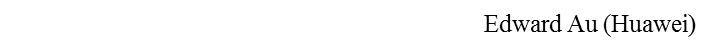 Slide 3
May 2023
Item 2.1:  Policies and procedures (P&Ps)
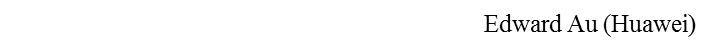 Slide 4
May 2023
IEEE 802 required notices
Affiliation:  https://standards.ieee.org/faqs/affiliation/ 
  Be sure to announce your name, affiliation, employer, and clients the first time you speak. 
Anti-Trust:  https://standards.ieee.org/wp-content/uploads/2022/02/antitrust.pdf 
IEEE 802 WG Policies and Procedures:  http://www.ieee802.org/devdocs.shtml  
Patent & administration:  https://standards.ieee.org/about/sasb/patcom/materials.html  
Copyright notice:  https://standards.ieee.org/faqs/copyrights/#1 
  Call for essential patents & copyright notice: the RR-TAG does not do standards, though all should be aware.
IEEE SA Standards Board Operations Manual:  https://standards.ieee.org/about/policies/opman/
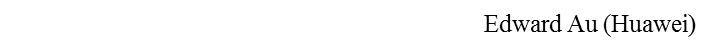 Slide 5
May 2023
Guidelines for IEEE SA Meetings
All IEEE SA standards meetings shall be conducted in compliance with all applicable laws, including antitrust and competition laws. 
Don’t discuss the interpretation, validity, or essentiality of patents/patent claims. 
Don’t discuss specific license rates, terms, or conditions.
Relative costs of different technical approaches that include relative costs of patent licensing terms may be discussed in standards development meetings. 
Technical considerations remain the primary focus
Don’t discuss or engage in the fixing of product prices, allocation of customers, or division of sales markets.
Don’t discuss the status or substance of ongoing or threatened litigation.
Don't be silent if inappropriate topics are discussed. Formally object to the discussion immediately.
---------------------------------------------------------------   
For more details, see IEEE SA Standards Board Operations Manual, clause 5.3.10 and Antitrust and Competition Policy: What You Need to Know at http://standards.ieee.org/develop/policies/antitrust.pdf 

If you have questions, contact the IEEE SA Standards Board Patent Committee Administrator 
at patcom@ieee.org
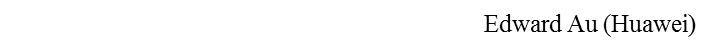 Slide 6
May 2023
Participant behavior in IEEE SA activities is guided by the IEEE Codes of Ethics & Conduct
All participants in IEEE SA activities are expected to adhere to the core principles underlying the:
IEEE Code of Ethics
IEEE Code of Conduct
The core principles of the IEEE Codes of Ethics & Conduct are to:
Uphold the highest standards of integrity, responsible behavior, and ethical and professional conduct
Treat people fairly and with respect, to not engage in harassment, discrimination, or retaliation, and to protect people's privacy.
Avoid injuring others, their property, reputation, or employment by false or malicious action
The most recent versions of these Codes are available at http://www.ieee.org/about/corporate/governance
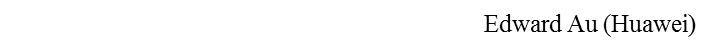 Slide 7
May 2023
Participants in the IEEE SA “individual process” shall act independently of others, including employers
The IEEE SA Standards Board Bylaws require that “participants in the IEEE standards development individual process shall act based on their qualifications and experience”
This means participants:
Shall act & vote based on their personal & independent opinions derived from their expertise, knowledge, and qualifications
Shall not act or vote based on any obligation to or any direction from any other person or organization, including an employer or client, regardless of any  external commitments, agreements, contracts, or orders
Shall not direct the actions or votes of other participants or retaliate against other participants for fulfilling their responsibility to act & vote based on their  personal & independently developed opinions
By participating in standards activities using the “individual process”, you are deemed to accept these requirements; if you are unable to satisfy these requirements then you shall immediately cease any participation.
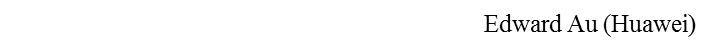 Slide 8
May 2023
IEEE-SA standards activities shall allow the fair & equitable consideration of all viewpoints
The IEEE SA Standards Board Bylaws (clause 5.2.1.3) specifies that “the standards development process shall not be dominated by any single interest category, individual, or organization”
	– 	This means no participant may exercise “authority, leadership, or influence by  reason of superior leverage, strength, or representation to the exclusion of fair  and equitable consideration of other viewpoints” or “to hinder the progress of the  standards development activity”
This rule applies equally to those participating in a standards development project and to that project’s leadership group
Any person who reasonably suspects that dominance is occurring in a standards development project is encouraged to bring the issue to the attention of the Standards Committee or the project’s IEEE SA Program Manager
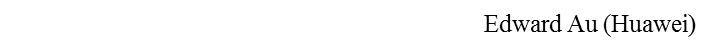 Slide 9
May 2023
Item 2.2:  Housekeeping reminders
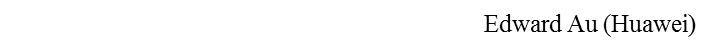 Slide 10
May 2023
Recording attendance and meeting reminders
Recording attendance:
IMAT is used for this session
https://imat.ieee.org/my-site/home

Meeting reminders
Please ensure that the following information is listed correctly when joining the call: “FIRST NAME LAST NAME, Affiliation” (e.g., Stuart Kerry, OK-Brit; Self)
Remember to state your name and affiliation the FIRST TIME you speak
Remember to mute when not speaking, thank you
Press are required (i.e., anyone reporting publicly on this meeting) to announce their presence (per IEEE SA Standards Board Operations Manual)
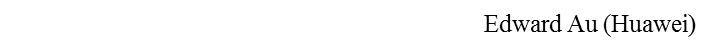 Slide 11
May 2023
Meeting logistics
Mixed-mode meeting
In person:   
The meeting venue is Hibiscus – Mezzanine, Hilton Orlando Lake Buena Vista, Orlando, Florida
Must join the meeting via Webex for queue and voting management (see below) with audio and video disabled.
Remote:  
Join the meeting via Webex with video disabled. 
Set your audio as “Music mode”.  See slide 19 of the mixed-mode meeting AV training for details.
Call-in info 
Available at 18-16/0038 or Google Calendar

Queue and voting management
Regardless of your participation type, 
When you want to be on the queue for comment, please type “Q” or “q” in the Webex chat window 
Please cast your vote for any straw poll or motion using Webex
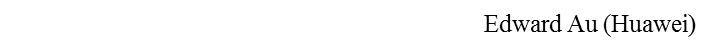 Slide 12
May 2023
Reciprocal credit
Reciprocal credit is provided to IEEE 802.18 voters for attendance at IEEE 802.11 on Tuesday AM2 and Thursday AM1 
The IEEE 802.11 and IEEE 802.18 officers audit the credited results for these time periods.
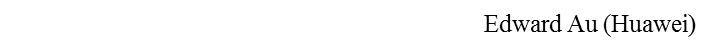 Slide 13
May 2023
Meeting at a glance
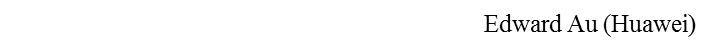 Slide 14
May 2023
Supplementary materials for the Opening meeting
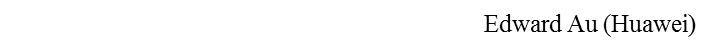 Slide 15
May 2023
Item 1.4:  Review and approve agenda
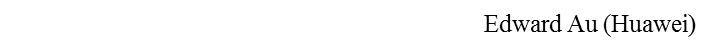 Slide 16
May 2023
Review and approve the 802.18 opening agenda
Motion #1 (Internal):  To approve the agenda as shown in the “RR-TAG Opening” tab of the document 18-23/0045r0. 
Moved:  
Seconded: 
Discussion:  
Vote:
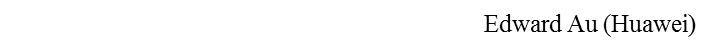 Slide 17
May 2023
Item 3.1:  Meeting minutes
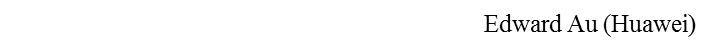 Slide 18
May 2023
Review and approve the March 2023 plenary minutes
Motion #2 (Internal):  To approve the meeting minutes of the RR-TAG 2023 March plenary session as shown in the document 18-23/0033r2, with editorial privilege for the 802.18 Chair. 
Moved:  
Seconded:
Discussion:
Vote:
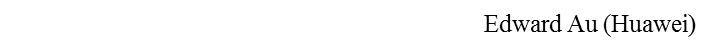 Slide 19
May 2023
Item 4:  Old business
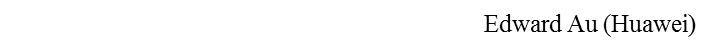 Slide 20
May 2023
Status of ongoing consultations
Tracking document:  18-22/0035
Pending for interested members to prepare response in the order of internal deadline:
3pm ET, 1 June 2023:
Vietnam MIC:  Draft National Standard on Artificial Intelligence and Big Data
3pm ET, 8 June 2023:
Taiwan MODA:  Draft amendment of “Radio Frequency Supply Plan”
Taiwan MODA:  Draft amendment of “Table of Radio Frequency Allocations of the Republic of China (Taiwan)”
NOTE:  See 18-23/0052 for the unofficial translation of these two consultations
TBD
US FCC:  Allowing Expanded Flexibility and Opportunities for Unlicensed Operations in the 60 GHz Band Report and Order, ET Docket No. 21-264
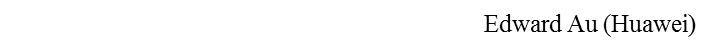 Slide 21
May 2023
General discussion items (1)
Europe, Middle East, and Africa
ETSI BRAN
ENAP on EN 303 687 (6 GHz WAS/RLAN) started 29 March 2023 and will end 27 June 2023.
CEPT
UK Ofcom
Other countries/regions
Americas
USA FCC
The May 2023 Open Commission Meeting is scheduled at 10:30am ET on 18 May 2023.
A NPRM “Allowing Expanded Flexibility and Opportunities for Unlicensed Operations in the 60 GHz Band Report and Order, ET Docket No. 21-264” is included as a tentative agenda item.
Canada ISED and Canada RABC
Other countries/regions
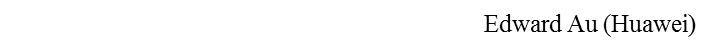 Slide 22
May 2023
General discussion items (2)
Asia Pacific
APT
Other countries/regions
On 28 April 2023, Thailand NBTC published its decision to allow 5925 MHz to 6425 MHz for RLAN use.  The technical standards, NBTC TU 1039-2566, is also available.
On 12 May 2023, Singapore IMDA published its decision on the proposed allocation of the 6 GHz band in Singapore for RLAN/Wi-Fi use.
ITU-R
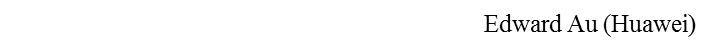 Slide 23
May 2023
Item 6:  Recess
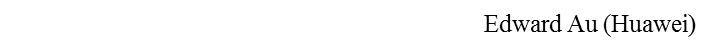 Slide 22
May 2023
Recess until Thursday AM1, 18 May 2023
Next meeting slot:
Thursday AM1, 08:00 to 10:00 ET, 18 May 2023
Call in info is available at 18-16/0038 or Google Calendar
Recess:
Any objection to recess? 
Recess at
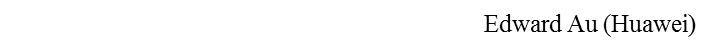 Slide 25
May 2023
Supplementary materials for the Closing meeting
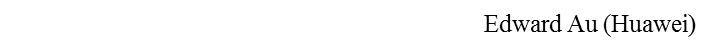 Slide 24
May 2023
Item 1.4:  Review and approve agenda
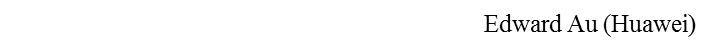 Slide 25
May 2023
Review and approve the 802.18 closing agenda
Motion #3 (Internal):  To approve the agenda as shown in the “RR-TAG Closing” tab of the document 18-23/0045r0. 
Moved:
Seconded:
Discussion:
Vote:
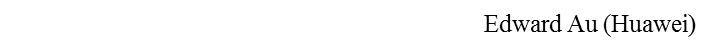 Slide 28
May 2023
Item 3:  Old business
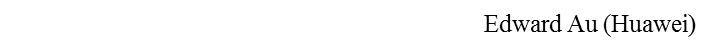 Slide 27
May 2023
General discussion items (1)
Europe, Middle East, and Africa
ETSI BRAN
ENAP on EN 303 687 (6 GHz WAS/RLAN) started 29 March 2023 and will end 27 June 2023.
CEPT
UK Ofcom
Other countries/regions
Americas
USA FCC
The May 2023 Open Commission Meeting is scheduled at 10:30am ET on 18 May 2023.
A NPRM “Allowing Expanded Flexibility and Opportunities for Unlicensed Operations in the 60 GHz Band Report and Order, ET Docket No. 21-264” is included as a tentative agenda item.
Canada ISED and Canada RABC
Other countries/regions
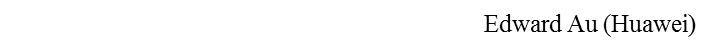 Slide 30
May 2023
General discussion items (2)
Asia Pacific
APT
Other countries/regions
ITU-R
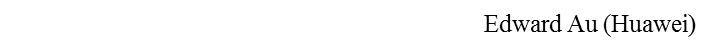 Slide 31
May 2023
Item 4:  New business
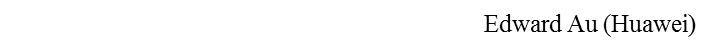 Slide 20
May 2023
Enrichment activities
An overview of the European spectrum regulation and the harmonised market of the European Union 
Presented by Guido Hiertz (Ericsson) and Sebastian Max (Ericsson)
Document:  18-23/0054
Introduction about APT
Presented by Edward Au (Huawei)
Document:  18-23/0055
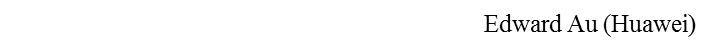 Slide 33
May 2023
Item 5:  Closing formalities
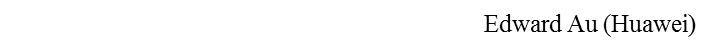 Slide 29
May 2023
Future RR-TAG meetings
*Call in info is available at 18-16/0038 and the 802.18 Google Calendar
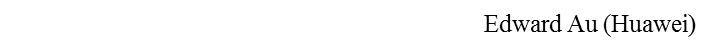 Slide 35
May 2023
Meeting and hotel reservation for the 2023 July plenary
Meeting reservation begins on 19 April 2023
Registration fee
Early Registration until 26 May 2023
US$ 700.00
Standard Registration until 30 June 2023
US$ 1000.00
Late Registration after 30 June 2023
US$ 1300.00
Cancellation policy
Until 26 May 2023, cancellations will not incur a cancellation fee
After 26 May 2023 until 30 June 2023, cancellations will incur a US$ 150 cancellation fee
After 30 June 2023, cancellations will not receive any refund 
Hotel reservation (Estrel Berlin, Berlin, Germany) begins on 19 April 2023
Group rate deadline is 30 May 2023.
Please refer to the URL above for the exact terms and conditions.
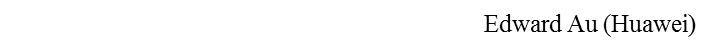 Slide 36
May 2023
Type of participation for the 2023 July plenary
Straw poll 1:  The 2023 July plenary session is held as a mixed-mode session. Will you attend:
Attend In-person:  
Attend Virtually (remotely):
Will not attend plenary:
Abstain:
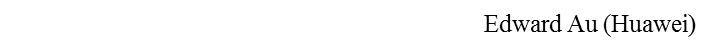 Slide 37
May 2023
Type of participation for the 2023 September wireless interim
Straw poll 2:  The 2023 September wireless interim session is held as a mixed-mode session. Will you attend:
Attend In-person:  
Attend Virtually (remotely):
Will not attend plenary:
Abstain:
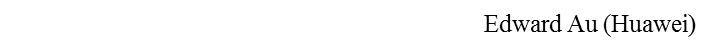 Slide 38
May 2023
Any other business
Anything?
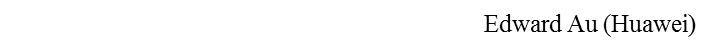 Slide 39
May 2023
Adjourn
Any objection to adjourn? 
Adjourn at
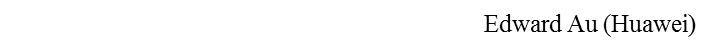 Slide 40